Designing Assignments & Feedback with AI
Spring Generative AI Workshop Series
May 8, 2025
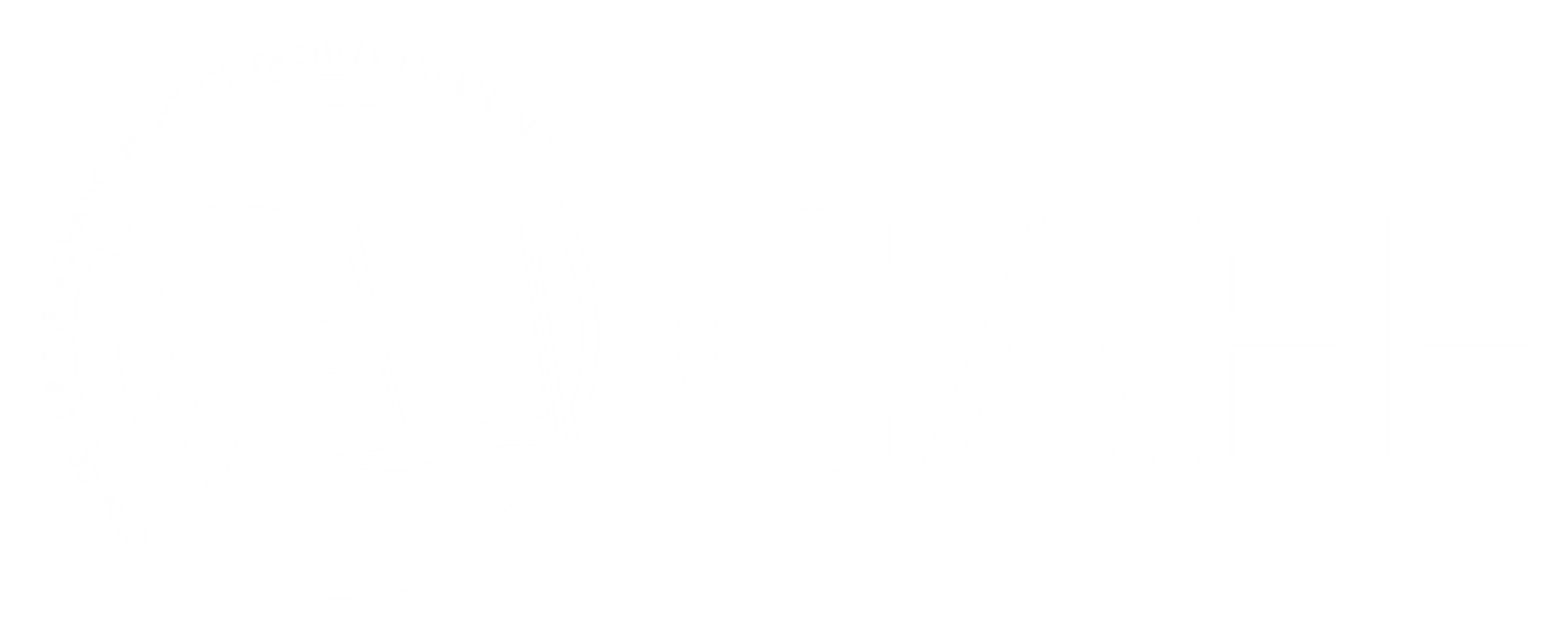 Beginning with Relationships (15 min)
Victoria Bhavsar, CAFE
Creating Assignments & Giving Feedback(45 min)
Agenda
Yingjie Liu, Director of Digital Learning Strategies, San Jose State
Closing remarks and Q&A (15 min)
Everyone
2
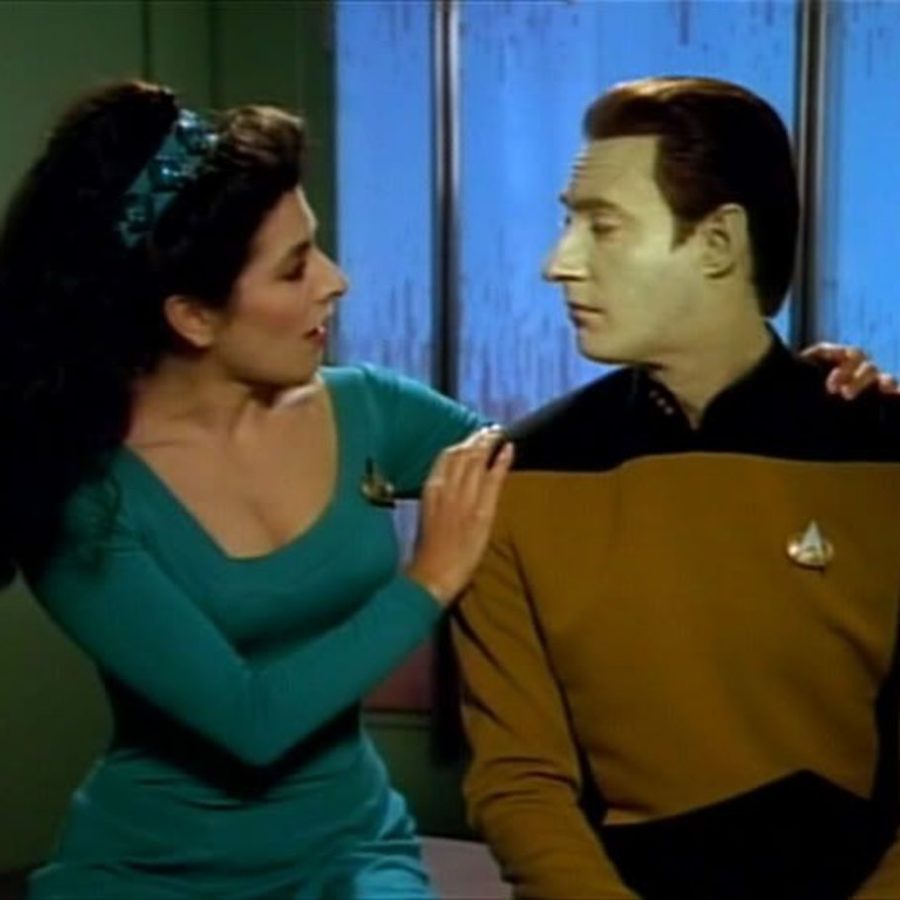 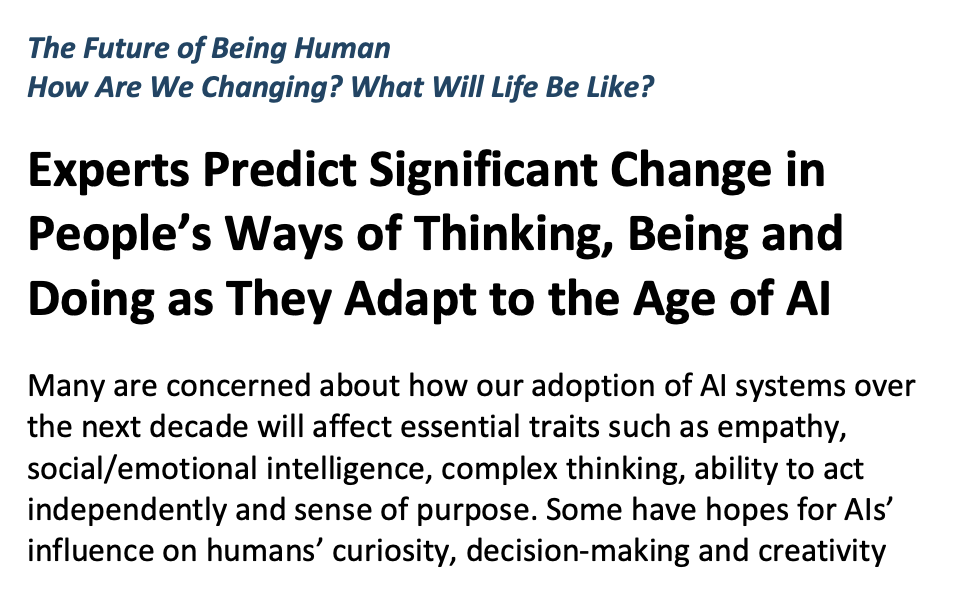 3
Academic Affairs Guidelines for Emerging Technologies: 
https://www.cpp.edu/academic-programs/emerging-tech/emerging-technologies-guidelines.shtml
Beginning with relationships
Academic Affairs will work to ensure that gAI is used to support and enhance human instruction, not to replace the essential relationships between students and faculty.
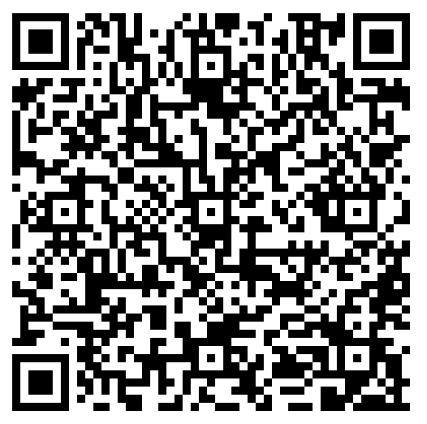 4
Relationships are critical for assignments to be successful
Trust in our expertise as faculty
Trust in our commitment to students’ well-being
Intrinsic motivation
Learning beyond the grade 
Learning beyond response to positional power
Willingness to do the work!
Willingness to seek help
5
Relationships are critical for assignments to be successful
Trust in our expertise as faculty
Trust in our commitment to students’ well-being
Intrinsic motivation
Learning beyond the grade 
Learning beyond response to positional power
Willingness to do the work!
Willingness to seek help
Use “immediacy” behaviors
Reduce non-essential content – add relational and physical world activities
Establish affective (caring and human dimension) learning outcomes
6
Q&A
7
THANK YOU
8
Cal Poly Pomona | Presentation Title